CCNA 200-301, Volume 2
Chapter  3
Advanced IPv4 Access Control Lists
Objectives
Configure and verify access control lists
Comparisons of IP ACL Types
IP Header, with Focus on Required Fields in Extended IP ACLs
Extended ACL Syntax, with Required Fields
Extended access-list Commands and Logic Explanations
IP Header, Followed by a TCP Header and Port Number Fields
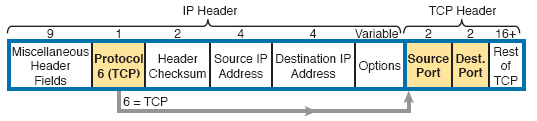 Extended ACL Syntax with TCP and UDP Port Numbers Enabled
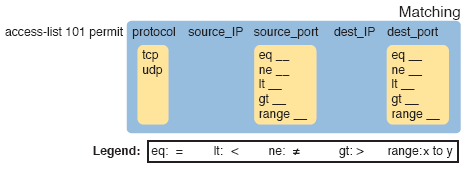 Filtering Packets Based on Destination Port
Filtering Packets Based on Source Port
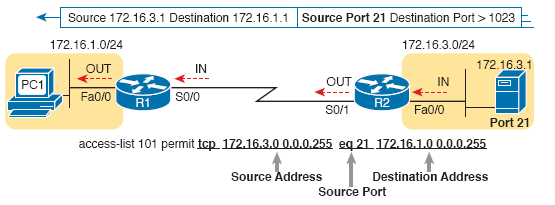 Popular Applications and Their Well-Known Port Numbers
Popular Applications and Their Well-Known Port Numbers (continued)
Extended access-list Command Examples and Logic Explanations
Extended IP Access List Configuration Commands
Network Diagram for Extended Access List Example 1
R1’s Extended Access List: Example 1
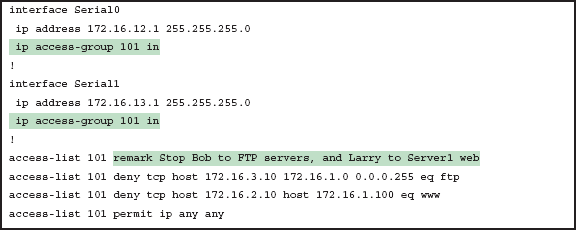 R3’s Extended Access List Stopping Bob from Reaching FTP Servers Near R1
Network Diagram for Extended Access List Example 2
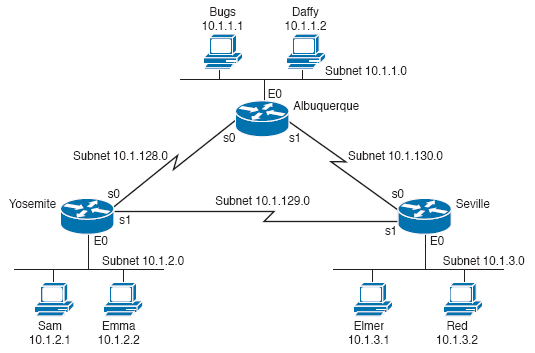 Yosemite Configuration for Extended Access List Example 2
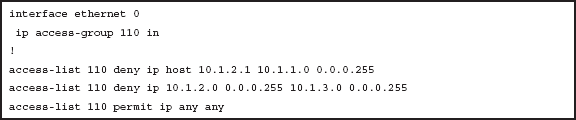 Building One-Line Extended ACLs: Practice
Building One-Line Extended ACLs: Practice (continued)
Named ACL vs. Numbered ACL Configuration
Named Access List Configuration
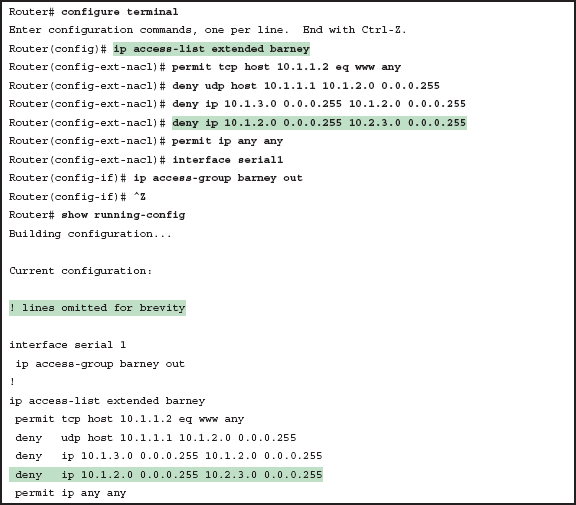 Removing One Command from a Named ACL
Editing ACLs Using Sequence Numbers
Editing ACLs Using Sequence Numbers (continued)
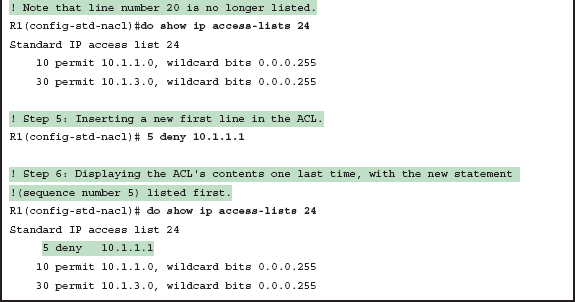 Adding To and Displaying a Numbered ACL Configuration
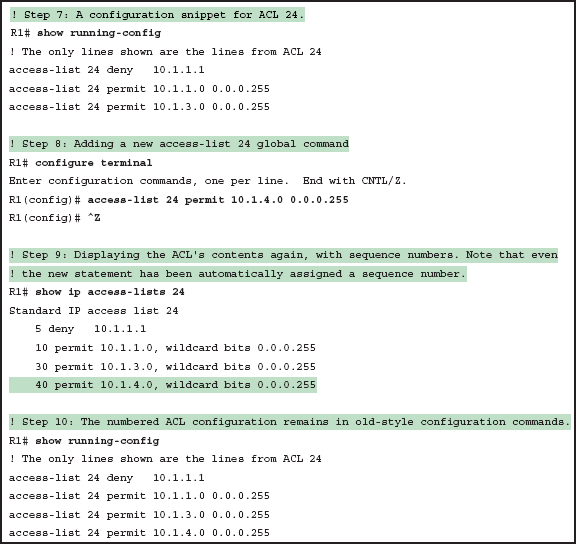 General Recommendations for ACL Implementation
Place extended ACLs as close as possible to the source of the packet. 
Place standard ACLs as close as possible to the destination of the packet. 
Place more specific statements early in the ACL.
Disable an ACL from its interface (using the no ip access-group interface subcommand) before making changes to the ACL.